DAY NINE
Counting
Partitioning
307
9834
300
7
0
300+0+7=
307
9000
4
30
800
9000+800+30+4 =
9834
You do!
42

63

154

247

143
232

4453

6298

7378

5490
Learn Its
Times Tables
5 x Table Switchers
3 x 5 =
15
5 x 3 =
15
revision
2 x Table Switchers
9 x 5 =
45
5 x 9 =
45
revision
2 x Table Switchers
6 x 5 =
30
5 x 6 =
30
revision
2 x Table Switchers
10 x 5 =
50
5 x 10 =
50
revision
2 x Table Switchers
2 x 5 =
10
5 x 2 =
10
revision
2 x Table Switchers
7 x 5 =
35
5 x 7 =
35
revision
2 x Table Switchers
5 x 5 =
25
5 x 5 =
25
revision
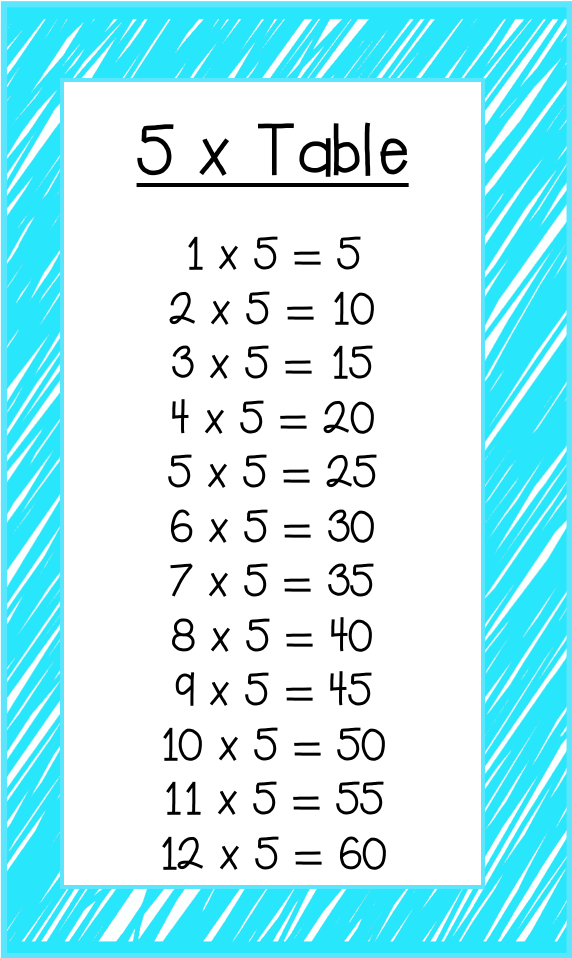 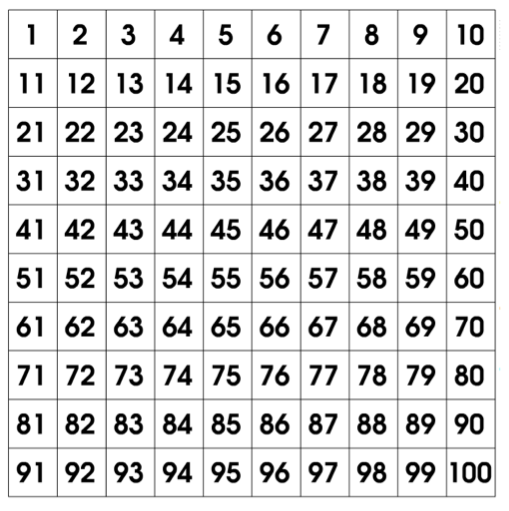 Which of these balloons is a multiple
Of 5 (part of the 5 times tables)?
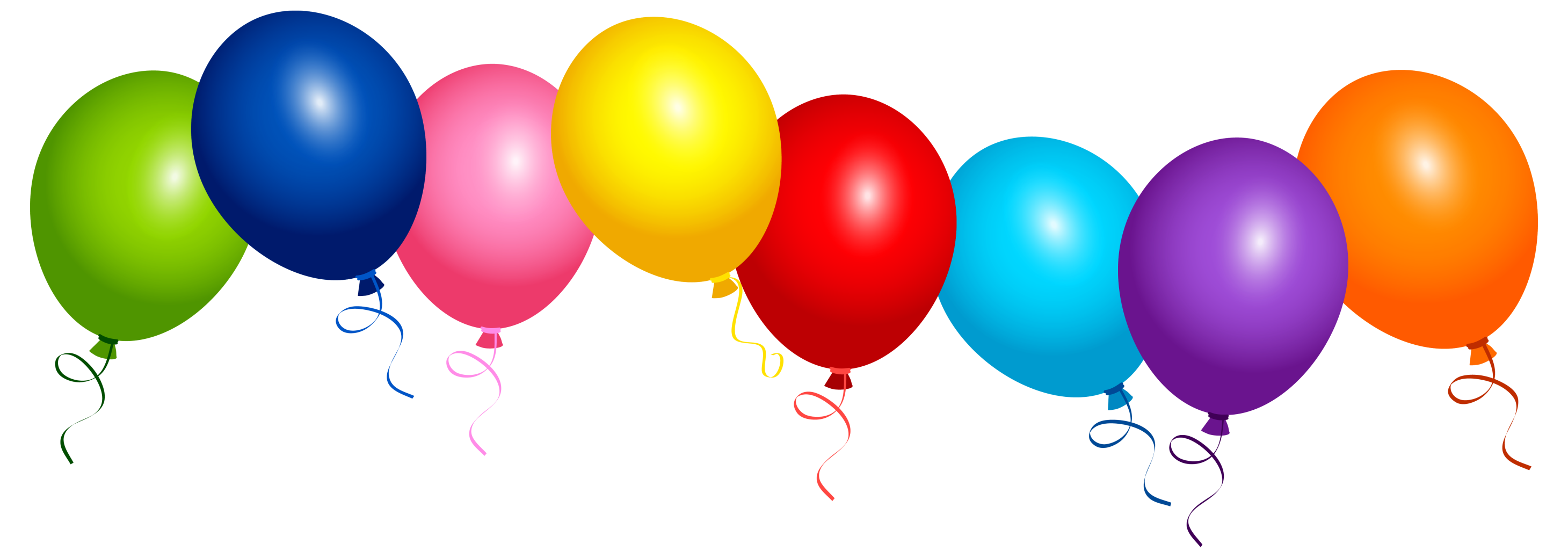 27
18
12
35
5
25
40
42
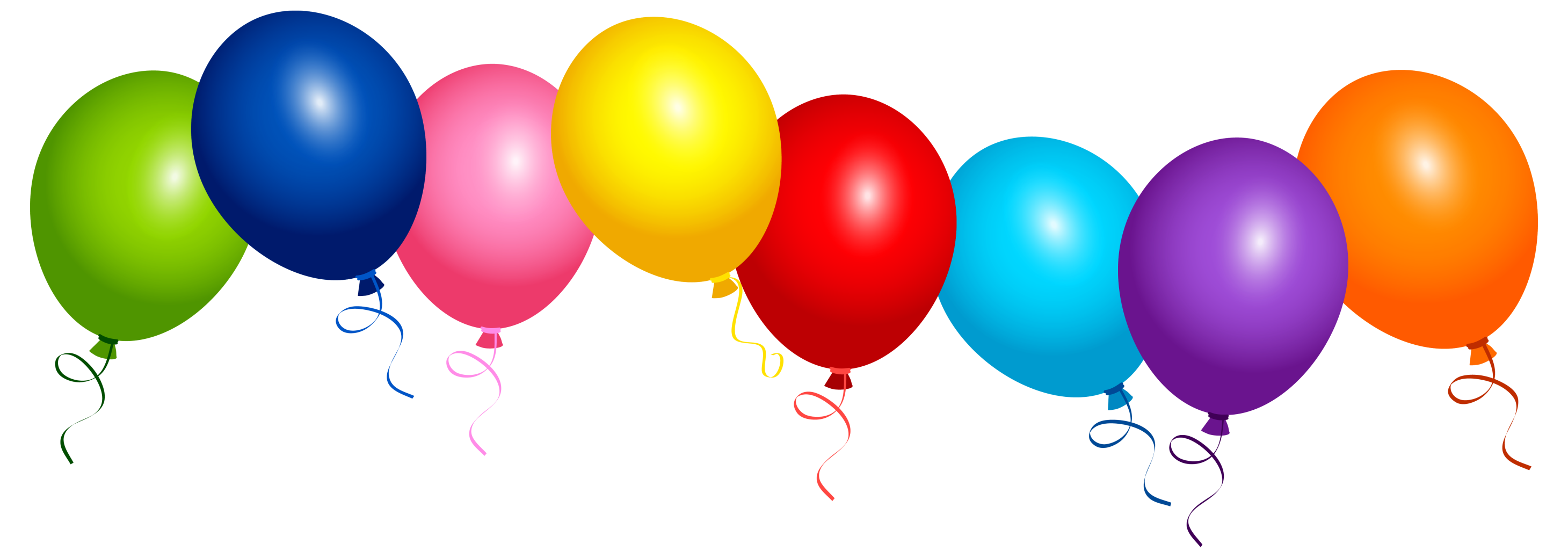 10
45
24
20
100
63
70
81
What are the number sentences that match the answers?
It’s Nothing New 
Fact Families
5
we do
5
Fact Families
4
4
9
8 + 4 =
7 - 3 =
9 - 7 =
Fact Families
Rally Write
5 + 4 =
9 + 2 =
8 - 4 =
8 - 5 =
=
-
-
=
+
=
+
=
-
+
+
=
=
=
-
=
-
=
=
=
+
+
-
=
8 + 8 =
4 - 2 =
9 - 1 =
7 + 4 =
=
=
-
-
+
=
+
=
-
=
+
=
+
=
-
=
-
=
=
+
=
+
=
-
Calculations
Division
You do!
48 ÷ 4 = 

36 ÷ 2 = 

25 ÷ 5 =
70 ÷ 2 = 

45 ÷ 3 = 

92 ÷ 4 =
WALT: 
To round numbers to the nearest 10

WILF:
Use a number line
Know the rounding rule
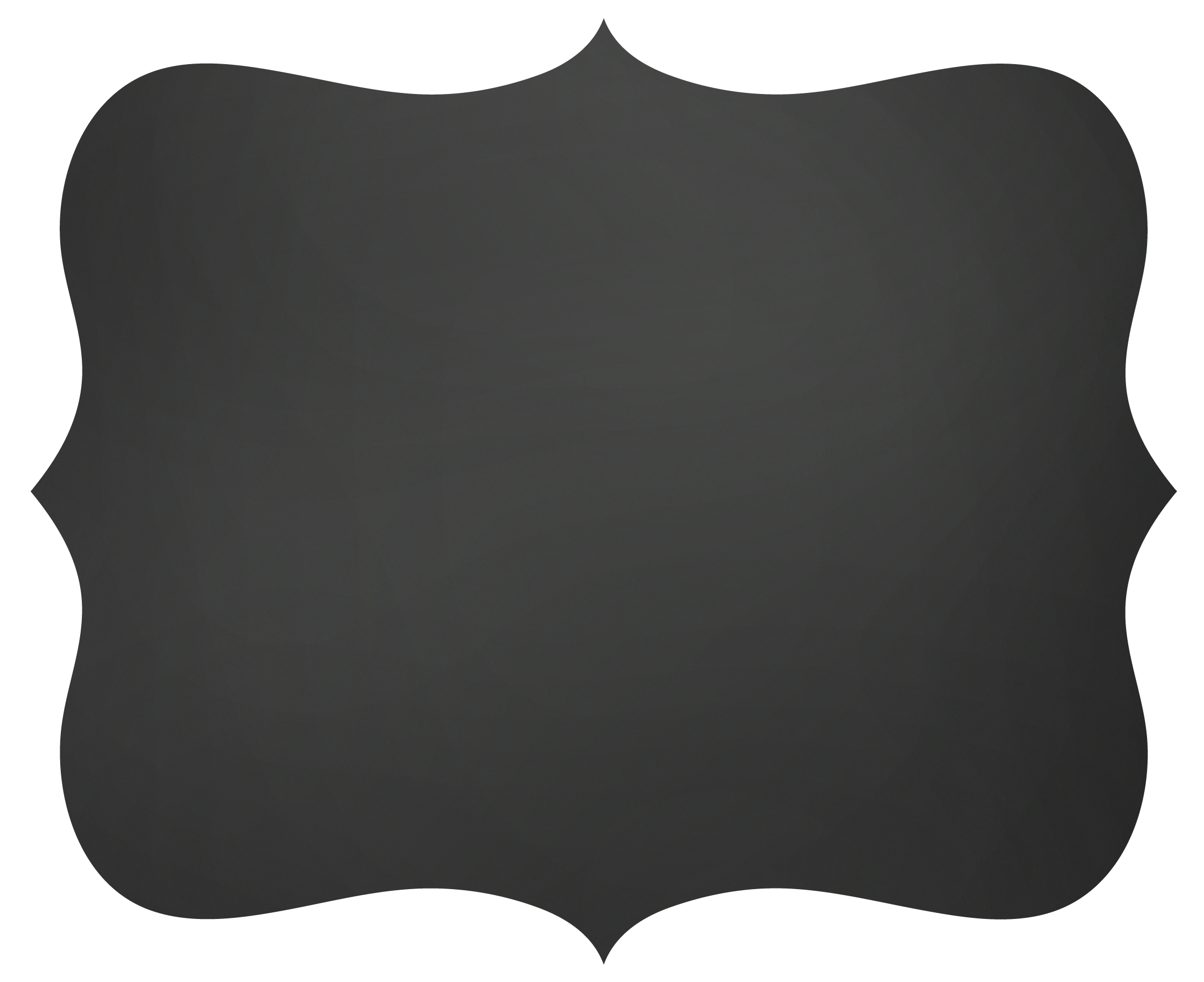 I have about $70.
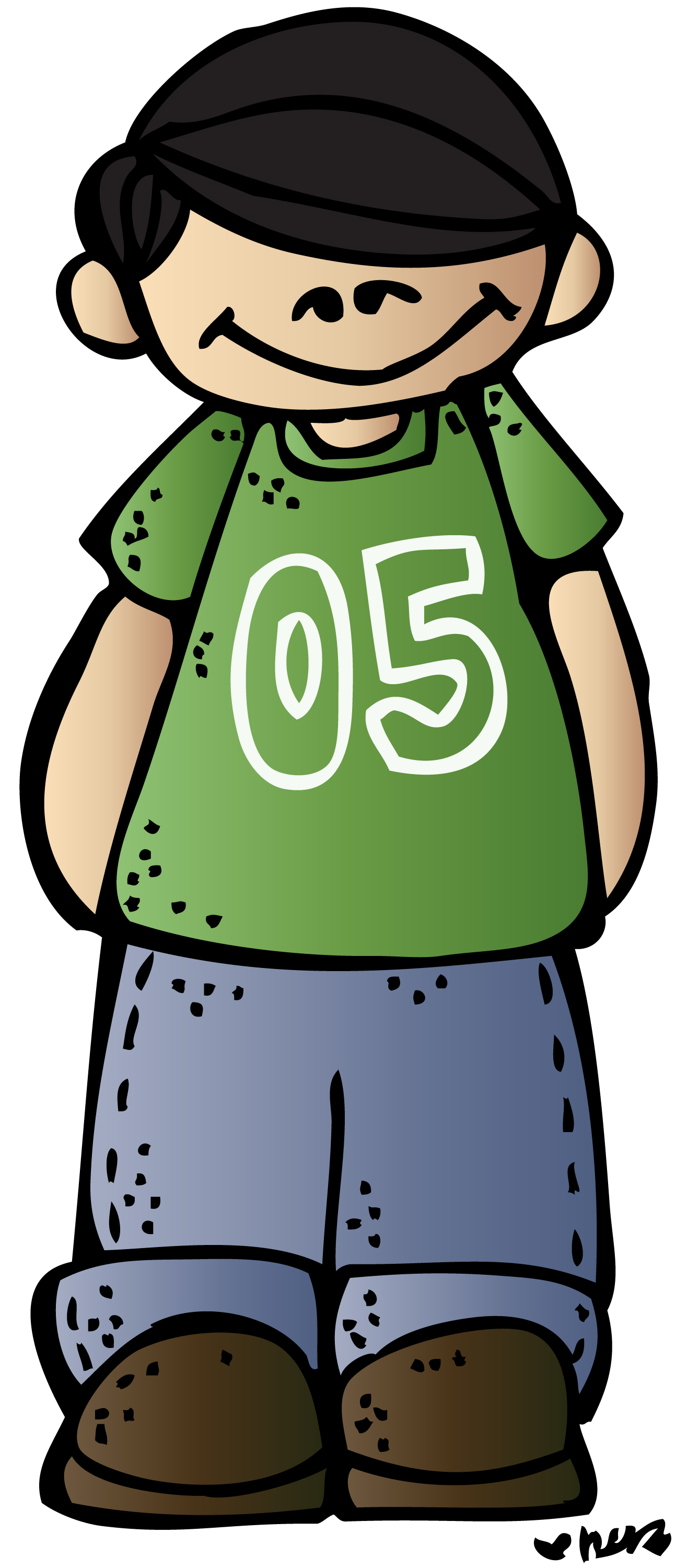 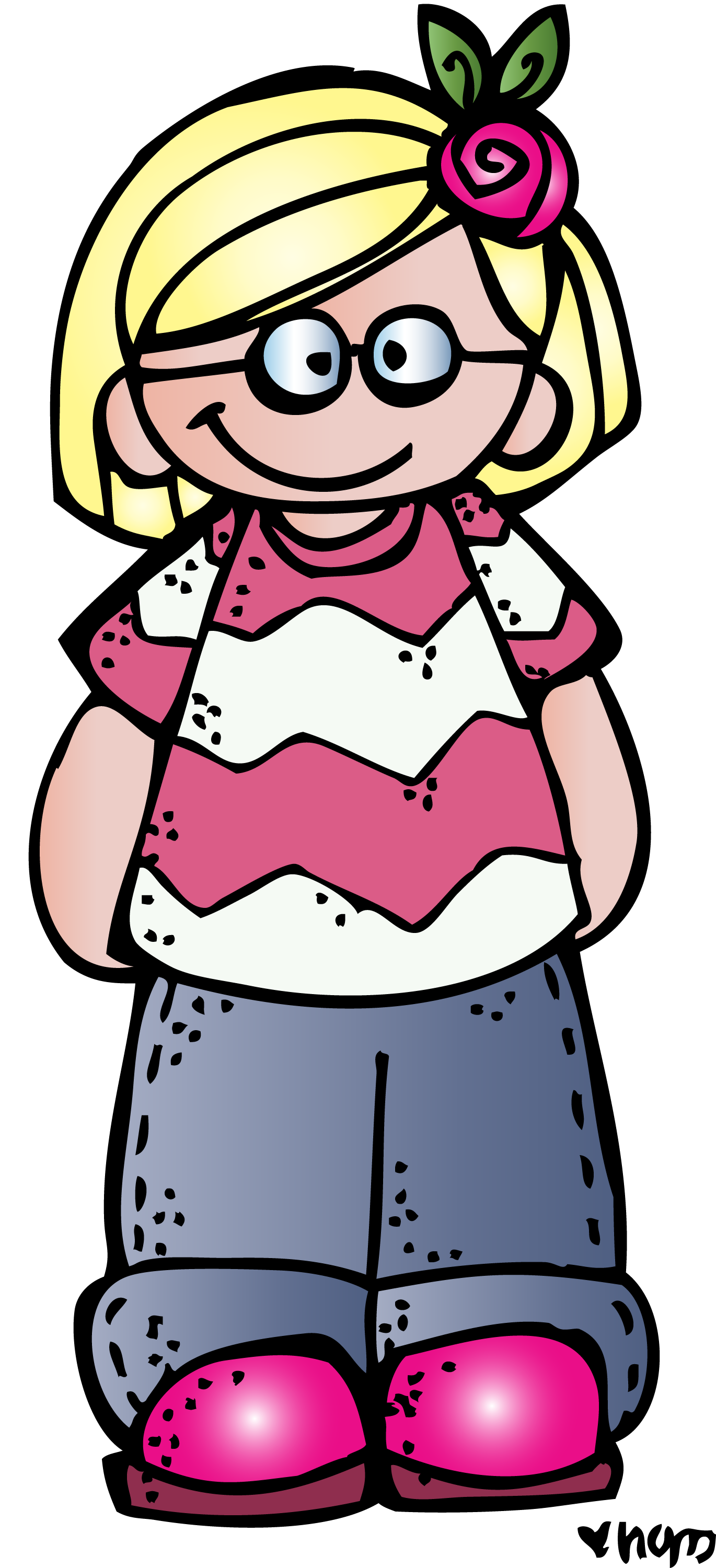 I have about $60.
Our Savings
Sophie   $61
Jake $68
Eli $75
I have about $80.
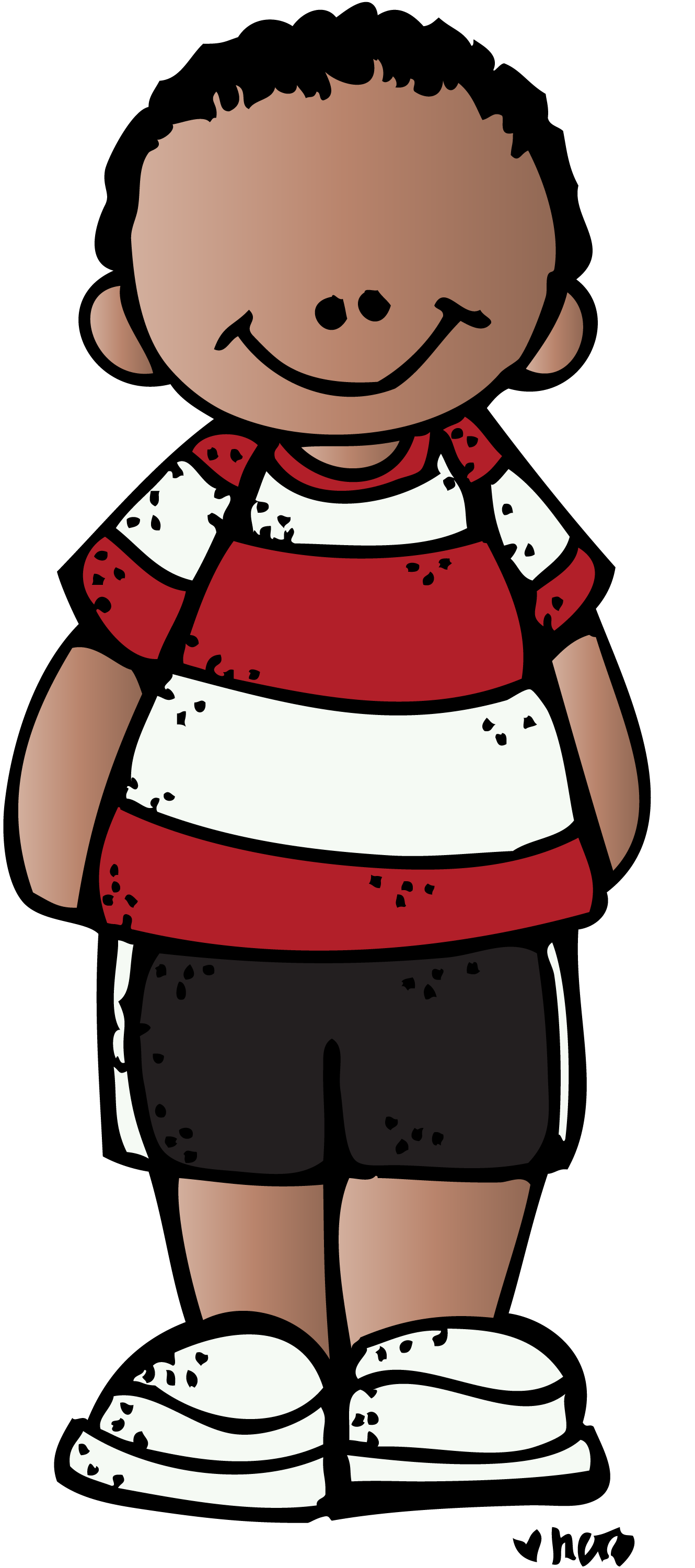 Jake
Sophie
Eli
Who has saved the most money?
Least money?
How do you know?
Have a look at the estimations on the right. 
What do you notice?
Each child has rounded their money to an approximate value - in this case, to the nearest 10.
We can use a number line to help us when we are rounding.
Lets work out how to round 61 to the nearest 10…
61
60
70
We can see that 61 is closer to 60 so we round down.
We write this as…  61≈60.
The ≈ sign is the approximation sign and it means ‘approximately’.
79
We write this as…           ≈
15
We write this as…           ≈
303
128
We write this as…           ≈
We write this as…           ≈
1785
1092
We write this as…           ≈
We write this as…           ≈
The Rounding Rule…Nearest 10
We can also use the rounding rule to help us to identify whether we round a number up or down.
1
5
2
6
3
7
4
8
9
We always look at the ones place to help us!
https://www.youtube.com/watch?v=pNfz-JU2cKE
1
5
The Rounding Rule… Nearest 100
2
6
We can also use the same rounding rule to help us to identify whether we round a number up or down when rounding to the nearest 100.
3
7
4
8
9
We always look at the tens place to help us!
https://www.youtube.com/watch?v=pNfz-JU2cKE
We do!
16 ≈
321 ≈
45 ≈
5479 ≈
12 ≈
5567 ≈
89 ≈
3421 ≈
123 ≈
8788 ≈
458 ≈
8792 ≈
1, 2, 3, 4
Stand up, Sit down
5, 6, 7, 8, 9
65
208
32
27
4209
666
1287
804
6793
224
563
Plenary
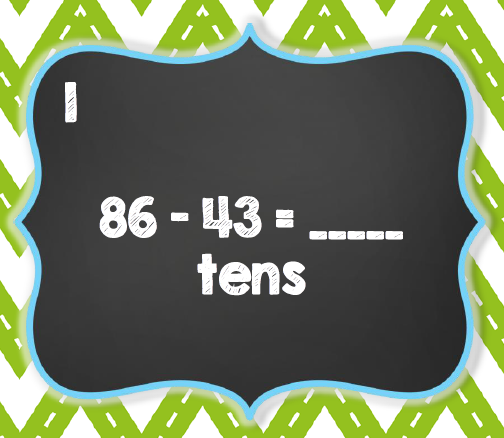 Estimating when Rounding
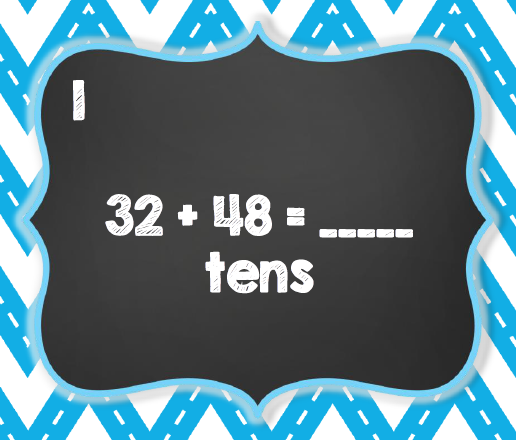 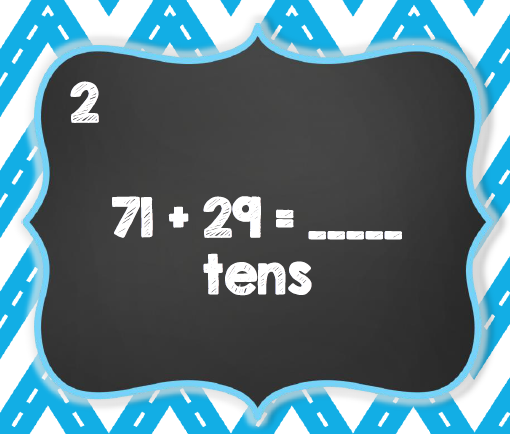 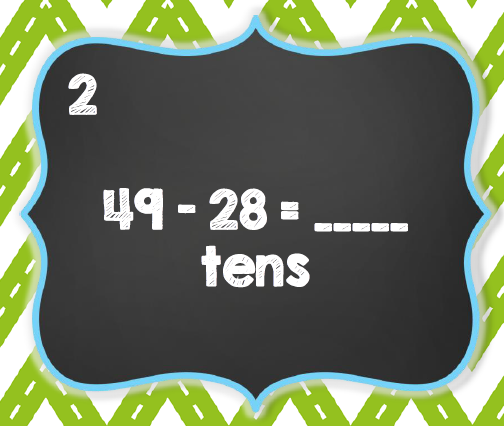